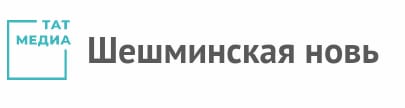 ПРАЙС-ЛИСТ     на публикацию рекламы, информационных материалов, социальной рекламы в  газете «Шешминская новь» Утвержден: приказом  руководителя филиала АО «ТАТМЕДИА» «Редакция газеты «Шешминская новь» №24    от  21.11.2024 года.   Действует с 01.01.2025 по 30.06.2025 г..
Тематика  издания: общественно-политическая  газета
Совокупный подписной тираж:  1300 экз.                                        
Количество изданий: 1
Регион распространения: с.Новошешминск, Новошешминский район
Способ распространения: подписка
Формат изданий: А-3, 
Периодичность: 1 раз в неделю (пятница)                                             
Количество полос:  8
Язык: русский/татарский,
 Цветность: ч/б
Размещение  модульной рекламы:
Стоимость  размещения высчитывается  по  формуле:
 
Объем  размещения  (кв.см.)  
1Сумма  объемов  размещения  от одного  юридического  или физического лица  по  полосам размещения  за отчетный период.3 В т.ч. НДС 20%.
Рекомендуемые  горизонтальные  размеры: 4 см, 8,2 см, 12,5 см. За  несоблюдение  рекомендуемых  размеров  доплата 50 %.
Мы всегда рады вам помочь!
Адрес: 423190, РТ, с. Новошешминск, ул. Ленина, д.102
Тел/факс: 8(84348) 2-23-46
Е-mail: sheshminskaja-nov.buh@tatmedia.com,
sn-gazeta@mail.ru
Оговорка не является публичной офертой
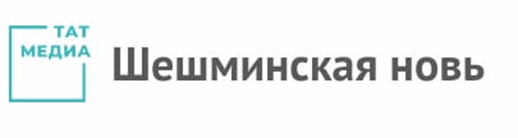 Стоимость  рекламы,  объявлений  в зависимости  от 
количества слов (строчное  размещение) (цена  указана  с НДС)
Готовый  рекламный  и информационный  материалы  в текущий  номер  должны  быть  предоставлен  заказчиком  не позднее,  чем  за 2 (два) рабочих  дня  до  выхода  газеты. В противном  случае  материал  будет считаться  срочным. 
Минимальный  размер шрифта  в рекламе  8 кегль  (образец: солнце)
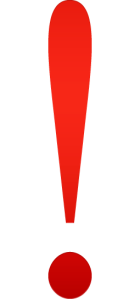 Дополнительные услуги:
Будем рады сотрудничеству с Вами!